Bell Ringer #612/10/19
1. What were the MAIN causes of WWI?

2. List the Allied Powers and list the Central Powers involved in WWI?
3. In your own words, describe what is meant by the phrase “total war”.
Total War
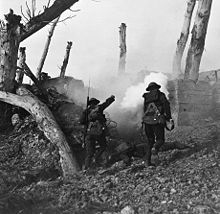 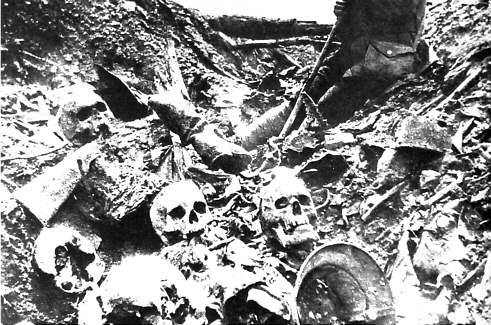 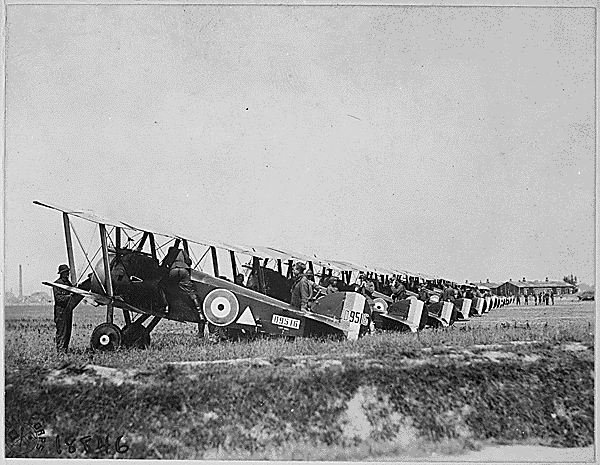 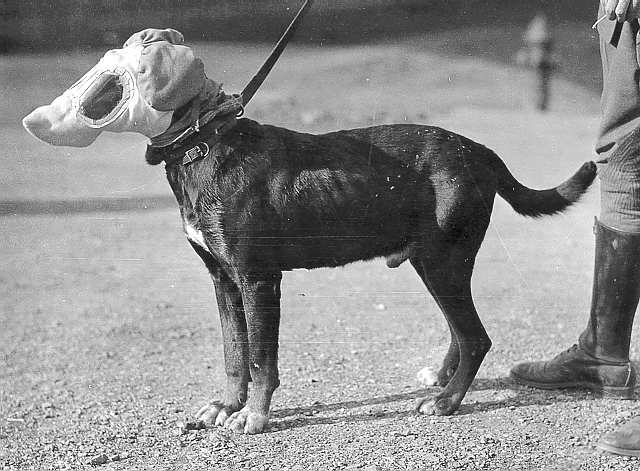 Europe Plunges Into War
By 1914, Europe was divided into two rival alliances.
Triple Entente = Great Britain, France, and Russia
Triple Alliance = Germany, Austria-Hungary, and Italy.
Austria’s declaration of war set off a chain reaction…
Countries of Europe pledged to 
     support each other.
As a result, nearly all of Europe 
    was fighting what would be one
    of the longest, most destructive 
     wars the world had seen.
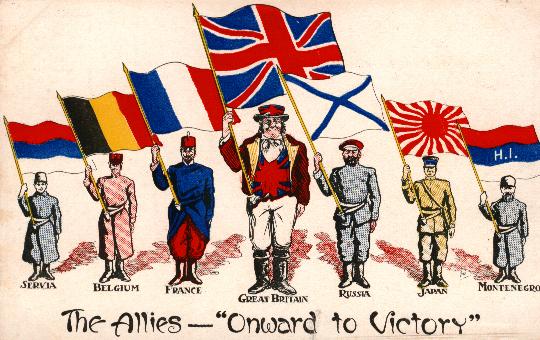 The Great War Begins
In late 1914, millions of soldiers marched happily off to battle, convinced the war would be short.
Only a few people foresaw the horror ahead.

“The lamps are going out all over Europe.  We shall not see them lit again in our lifetime.”
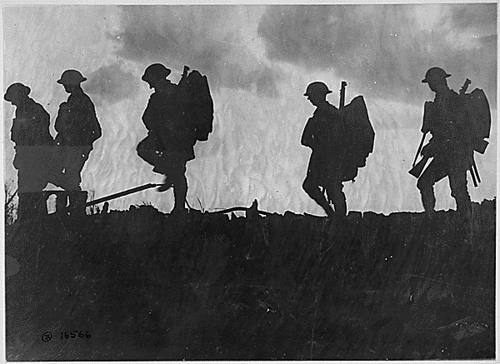 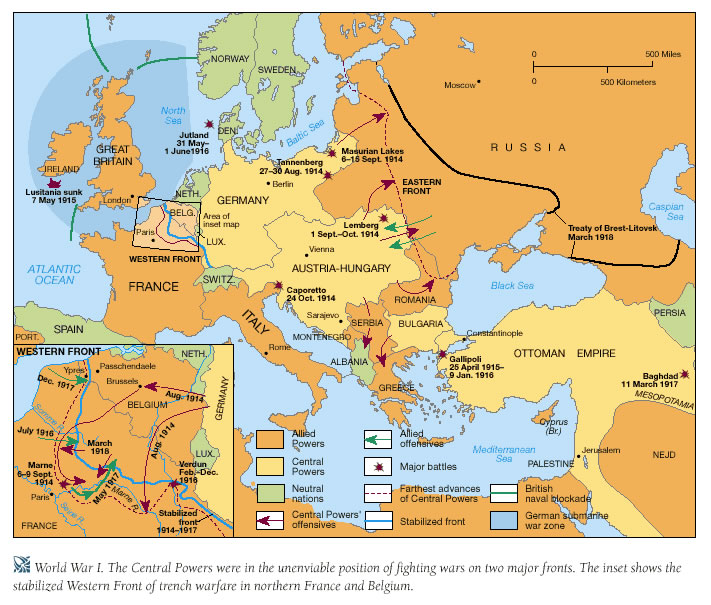 A Bloody Stalemate
In the fall of 1914, the war turned into a long and bloody stalemate, or deadlock, in France (Western Front).
Facing a war on two fronts (France and Russia), Germany developed a battle strategy known as the Schlieffen plan.  
 Schlieffen Plan – attacking
     and defeating France in the 
    west and then rushing east 
     into Russia.
Speed was essential!
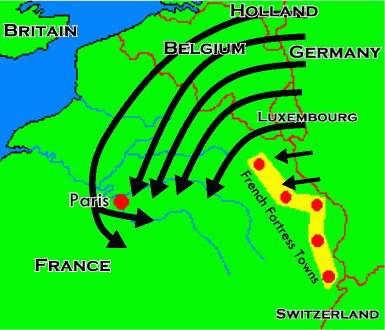 First Battle of the MarneSep 6, 1914 – Sep 10, 1914
First Battle of the Marne = Allies defeated the Germans and Russia invaded Germany.
The Schlieffen plan had failed!
Germany was going to have to fight on two fronts.
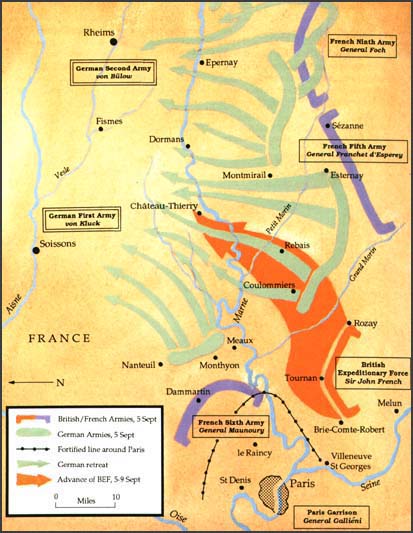 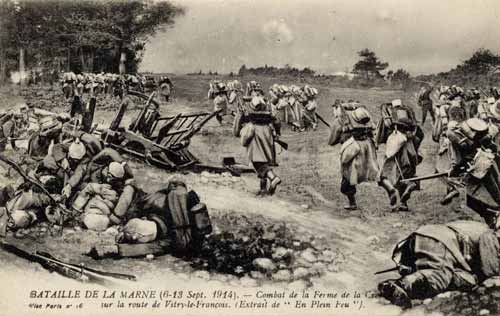 Trench Warfare
By 1915, opposing armies on the Western Front had dug miles of trenches to protect themselves from enemy fire.
In Trench Warfare, soldiers fought each other from the trenches.
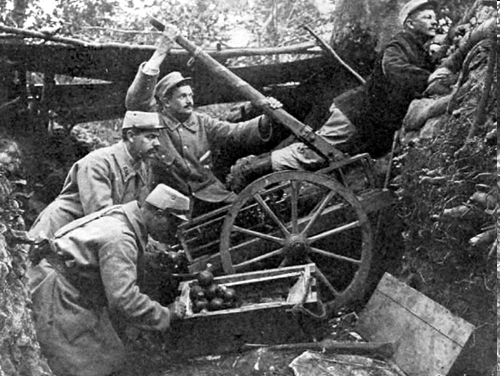 What do you think the conditions in the trenches were?
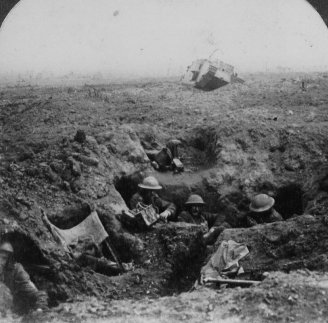 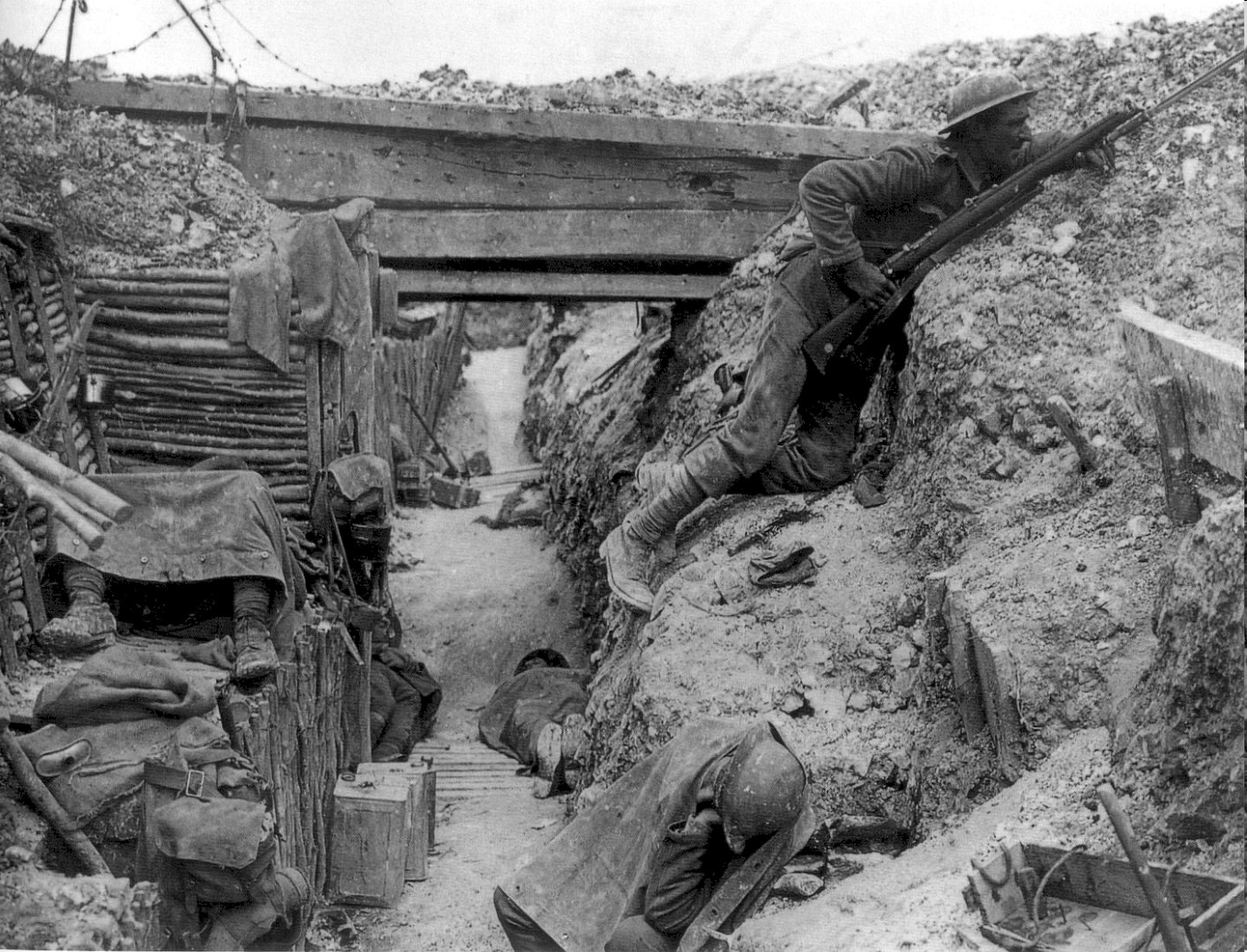 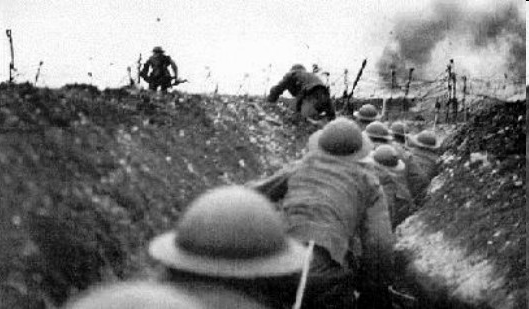 Life in the Trenches was Horrible
Life in the trenches was pure misery.  
No water or food
Waste
Rats
Lice
Disease
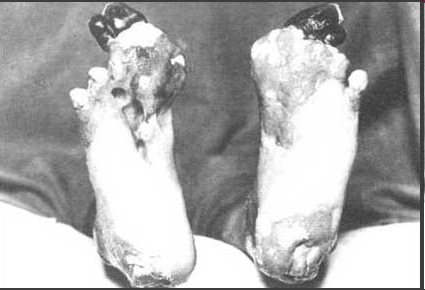 Quotes from the Trenches…
“The men slept in mud, washed in mud, ate mud, and dreamed mud…”
“Shells of all calibers kept raining on our sector.  The trenches disappeared, filled with earth…the air was unbreathable.  Our blinded, wounded, crawling, and shouting solders kept falling on top of us and died splashing us with blood.  It was living hell!”
“Terrain of Death”
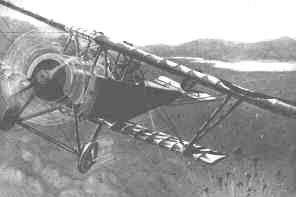 The western front had become a “terrain of death”.  
New tools of war were created to deliver a fast-moving war, but all it did was kill greater numbers of people. 
Machine Gun
Tank
Airplane
Poison Gas
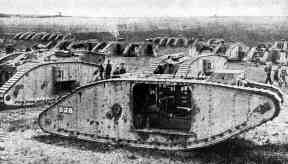 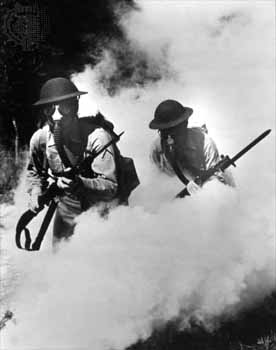 Poisonous Gases
Chlorine – greenish-yellow gas (heavier than air).  Gas reacted in the presence of water to cause a chemical burning effect on organic matter. 
Symptoms: vomiting, difficulty breathing, burning sensation in the lungs, eyes, nasal/mouth passages, and watery eyes.  Severe cases included cell damage in lung leading to fluid buildup, loss of consciousness through suffocation, and death
Phosgene – colorless, odorless, gas (heavier than air). It will replace the oxygen in cells and quickly cause an oxygen debt within the body, leading to unconsciousness and death
Mustard Gas – Caustic gas with a distinctive mustard smell.  It causes blistering and huge sores on any exposed tissue, internal, or external.
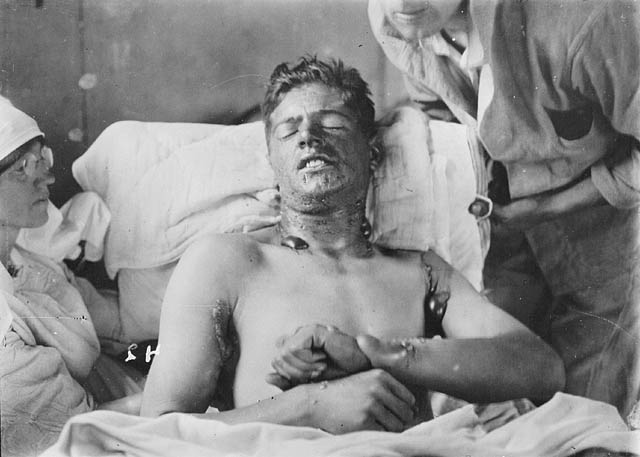 Effects of Mustard Gas
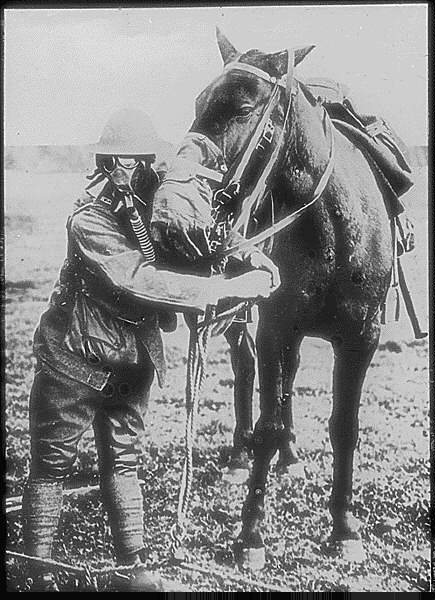 Gas masks for man and horse demonstrated by American soldier
Stalemate!
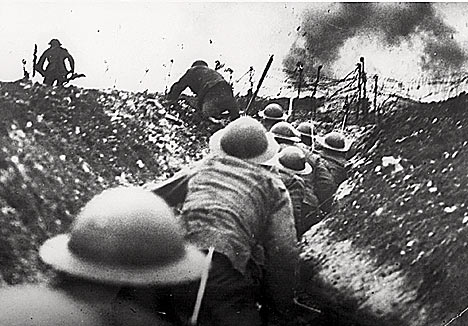 The new technology led to a stalemate (where no one is winning)
Machine guns and artillery were just killing thousands.
The slaughter reached a peak in 1916.  
Germans launched a massive attack against the French near Verdun.  
Each side lost more than 300,000 men.
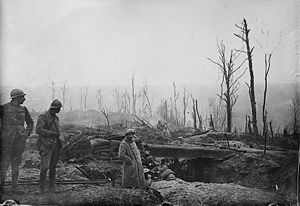 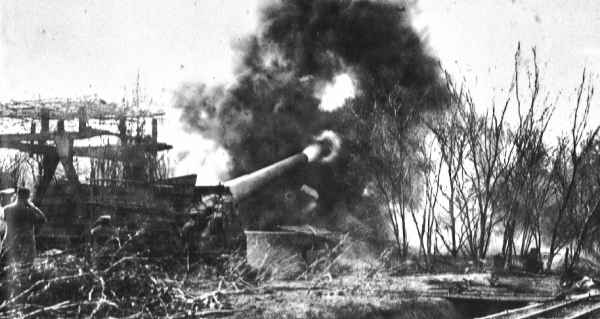 Battle of the Somme (1916)
Lasted 4 ½ months
60,000 British died on the first day
1.2 million people total were killed
And after all of this bloodshed, only 7 miles of land changed hands
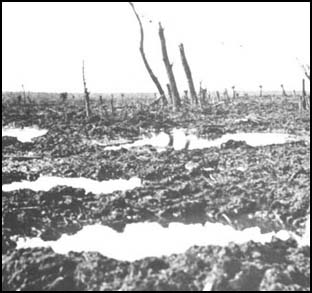 ON Either side of the Somme River in France.

A Joint Offensive of Britain and France against Germany.


One of the Largest battles of the war
Russia struggles on the Eastern Front
Both the Central powers and Allies sent millions of soldiers to fight on the Eastern Front.
Eastern Front = battlefield along the German and Russian border.
By 1916, Russia’s war efforts were near collapse.
Not industrialized
Short on food, guns, ammunition, clothes, boots, and blankets.
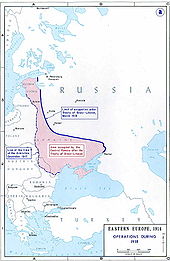 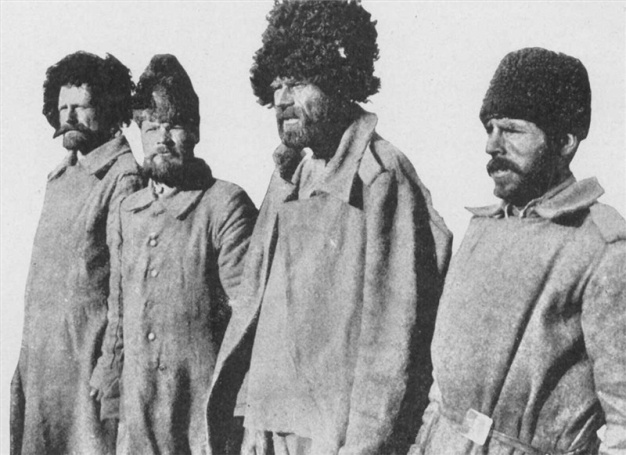 World War
As the war raged on, fighting spread beyond Europe into Africa and Asia.
Australia and Japan sided with the Allies
Ottoman Turks and Bulgarians joined the Central Powers.
In the US…
U.S. Public Divided
Some wanted the U.S. to join
Some wanted to stay out of it
President Wilson decides to stay out
Declares Neutrality
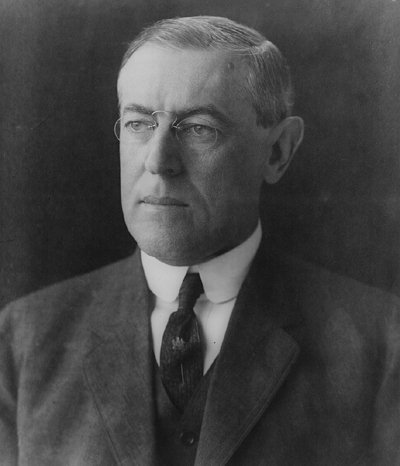 Gallipoli Campaign
A new promising strategy for the Allies was to attack the weak Ottoman Empire.
Help establish a supply line to Russia.
Gallipoli turned into another bloody stalemate.
Allies retreated…
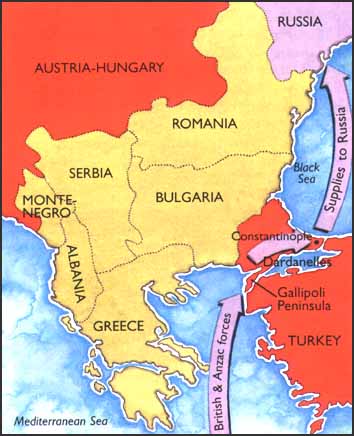 British Blockade
To cut off German supplies, the British created a blockade
Germany couldn’t import food or industrial goods
750,000 German civilians died of starvation
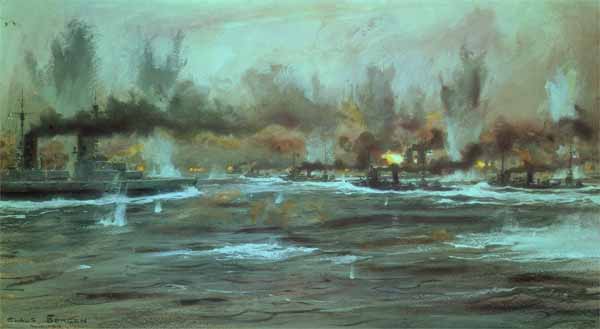 Germans develop U-Boats
Germany responded by attempting to blockade Britain.
Submarines (U-boats) sunk any ship in water around England
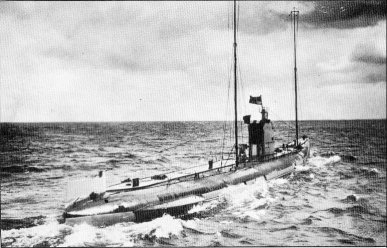 German subs continued to attack…
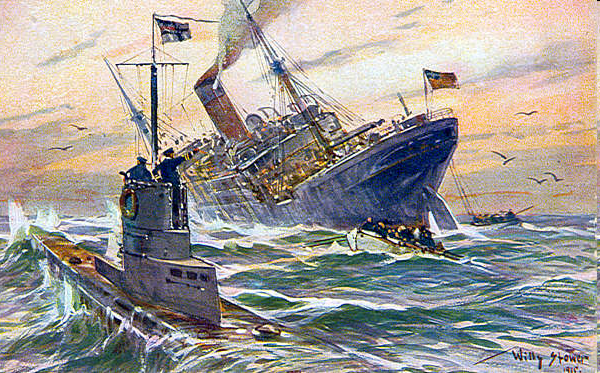 Lusitania (May 7, 1915)
German U-Boats sank the British Passenger boat the Lusitania off coast of Ireland.
128 of 1200 deaths were American
People in the U.S. were angry!
Fight, fight, fight!
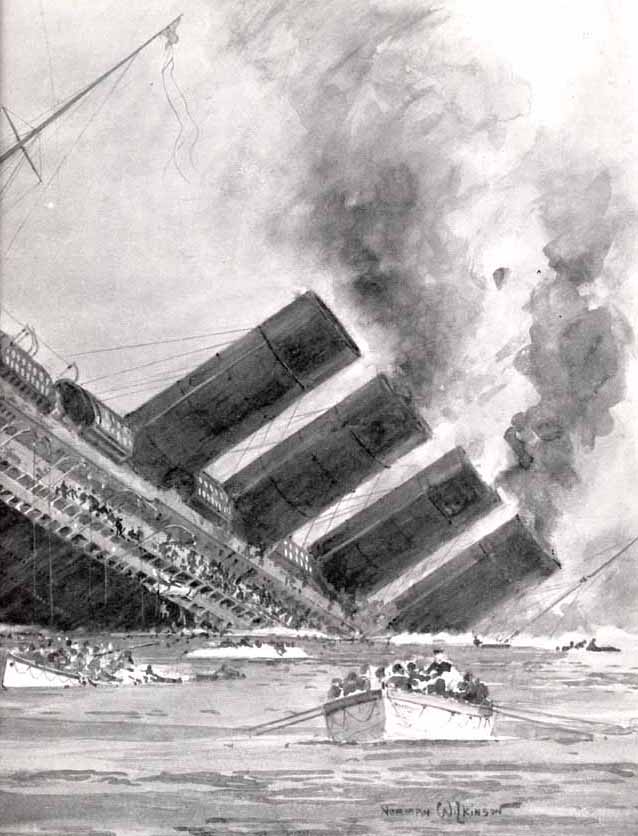 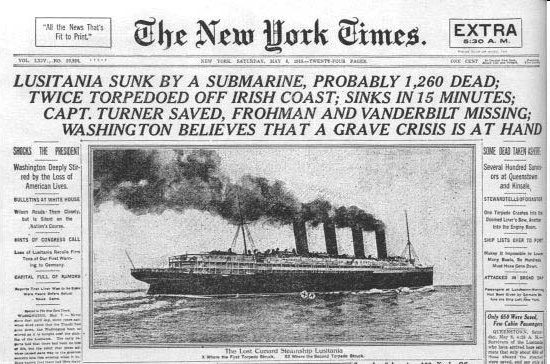 …but Wilson stays neutral
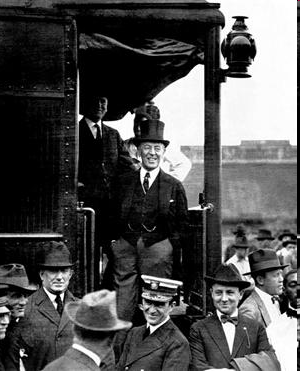 Two Events push US to War
Finally, in February 1917, more German actions pushed the United States into war.
A note and a boat…
Zimmerman Note – 
German unrestricted submarine Warfare
#1 Zimmerman Note
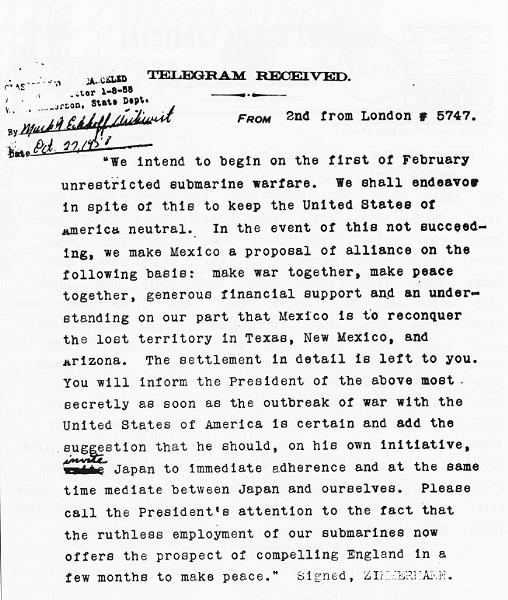 Note intercepted from Germany to Mexico
officials intercepted a telegram written by Germany stating that Germany would help Mexico “reconquer” the land it lost to the United States, if Mexico would ally with Germany.
And #2 German Submarines
Germany resumes unrestricted submarine warfare attacking U.S. ships
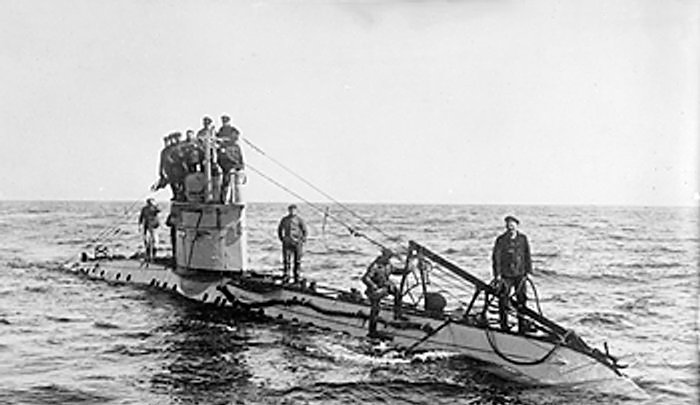 U.S. Declares War!!!
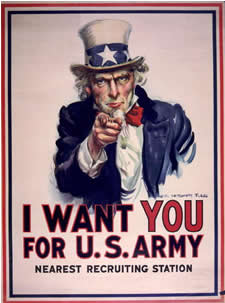 On April 2, 1917 President Wilson asked Congress to declare war on Germany.
U.S. becomes an Allied Power.
Total War
World War I soon became a Total war.
Total war = countries devote all of their resources to the war effort.  
So many goods were in short supply that the government turned to rationing.  
People could buy only a small amount of certain items.  
Conserve food to be patriotic:
“Wheatless” Mondays
“Meatless” Tuesdays
“Porkless” Thursdays
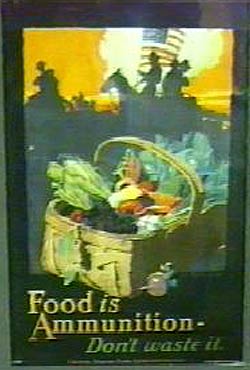 Total War
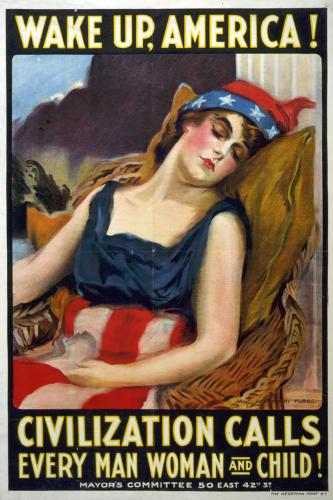 Governments also suppressed anti-war activity.
Censored news from the war.
Propaganda = one-sided information to persuade, to keep up morale, and support for the war.
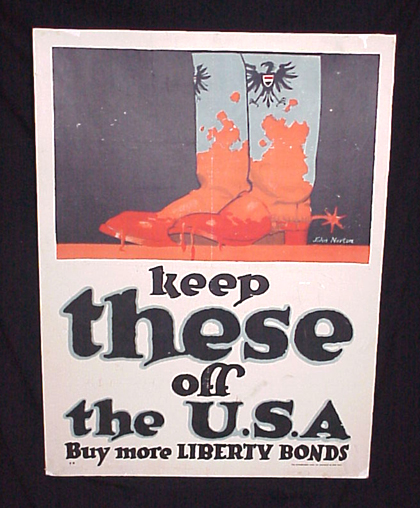 Total War
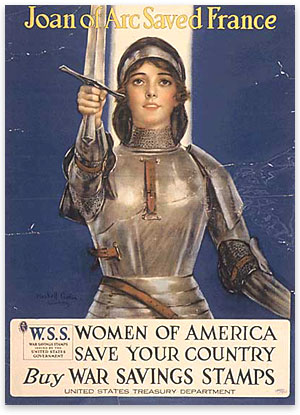 Women replaced men in factories, offices, and shops.  
They also built tanks, munitions, plowed fields, paved streets, and ran hospitals.
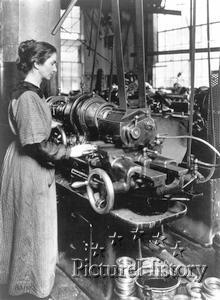 Really?
Changed the names of all kinds of German things
Hamburger = Salisbury Steak or “Liberty Sandwich”
Sauerkraut = Victory Cabbage
Dachshunds = Liberty Pups
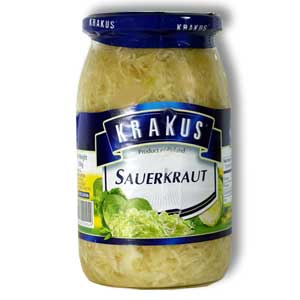 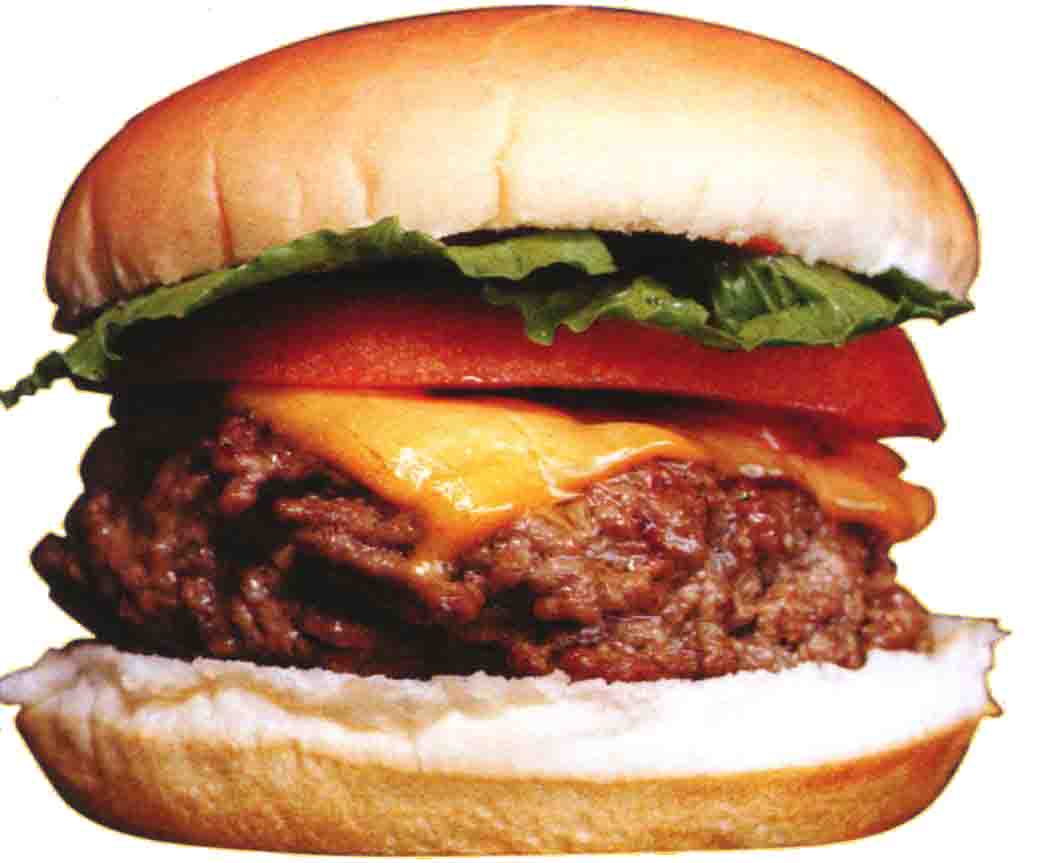 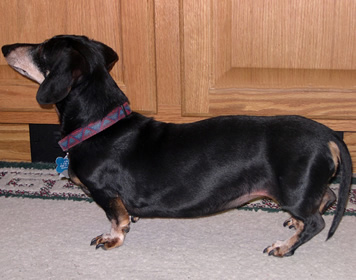